Bài 10: Phép cộng trong phạm vi 10
Tiết 6: Luyện tập
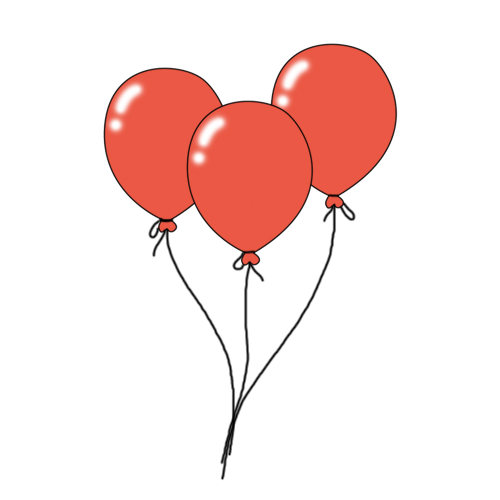 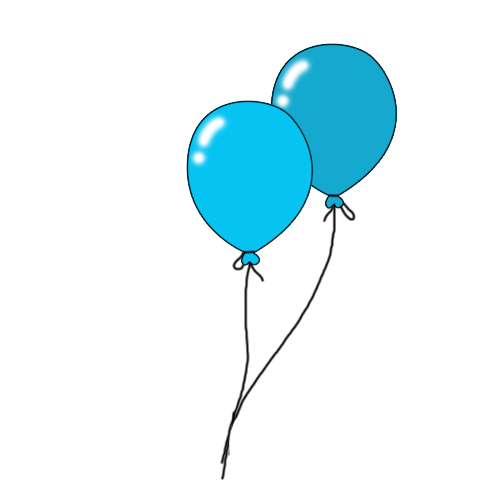 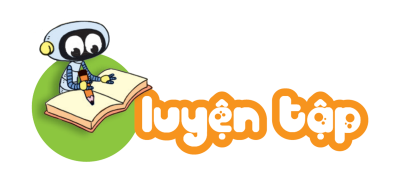 1. Số ?
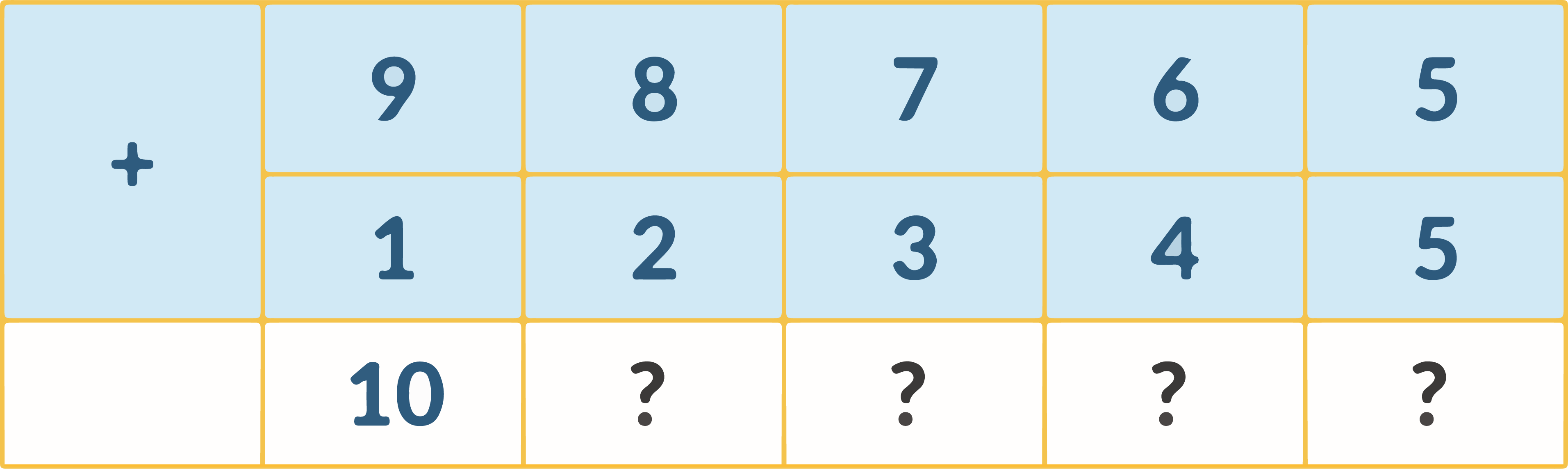 10
10
10
10
?
?
?
?
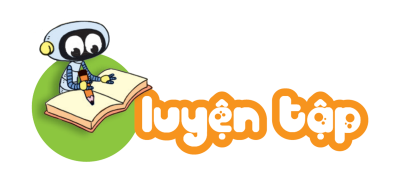 2. Số ?
a) Tính:
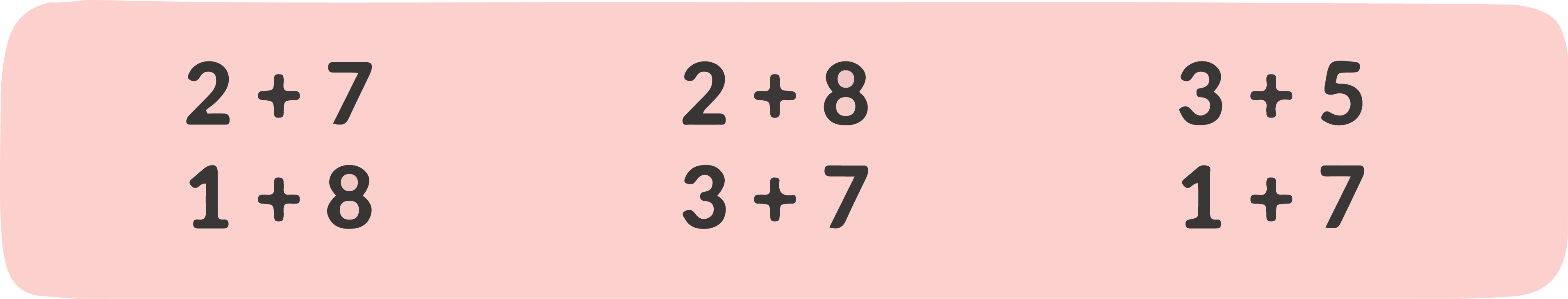 =
=
=
9
9
8
8
?
?
?
?
?
?
10
10
=
=
=
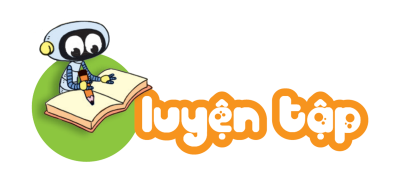 3. Số ?
b) Số?
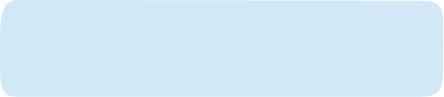 4
4
7
10
+
=
+
=
?
3
?
6
?
0
?
5
3
3
8
3
+
=
+
=
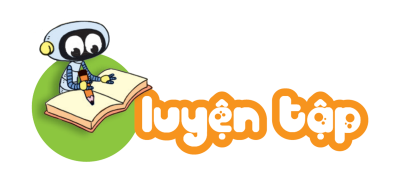 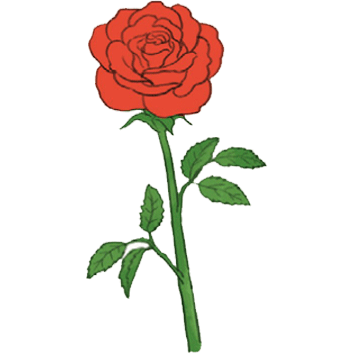 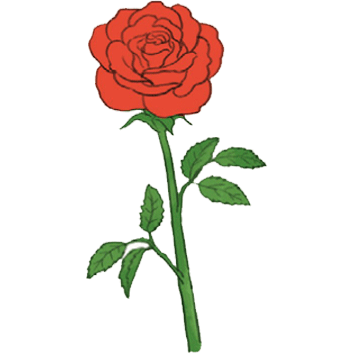 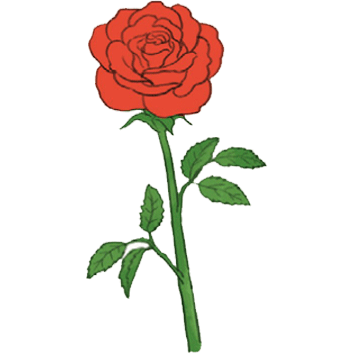 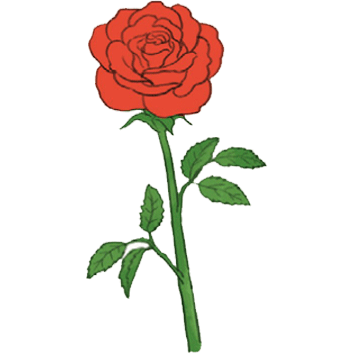 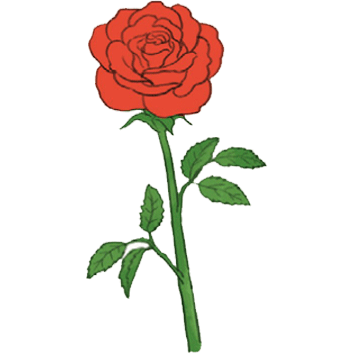 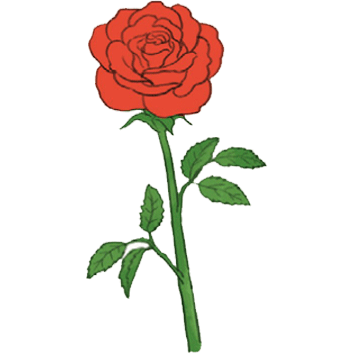 và
và
?
?
?
?
?
?
4
6
?
1
3
?
2
4
?
?
2
1
3
6
Nhẩm:
+
=
+
+
=
+
=
5 + 4 + 0
2 + 3 + 5
1 + 2 + 2
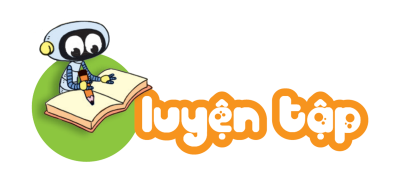 4. Tìm những quả bóng ghi phép tính có kết quả bằng 10.
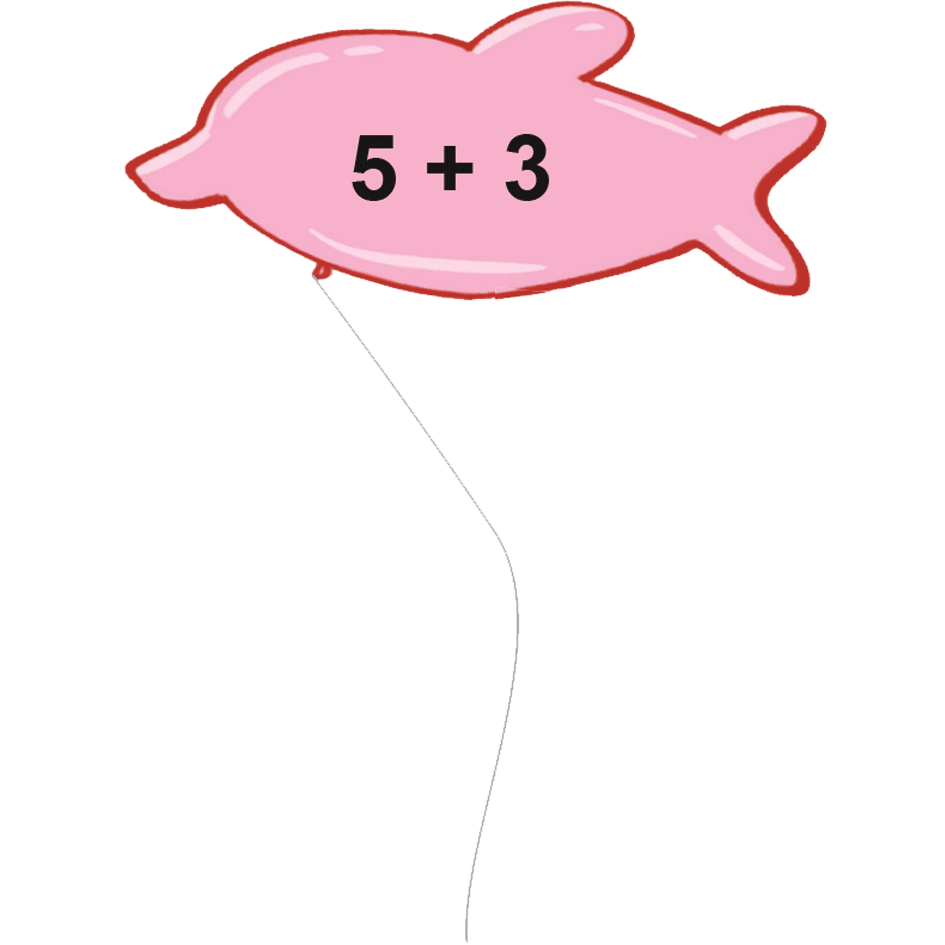 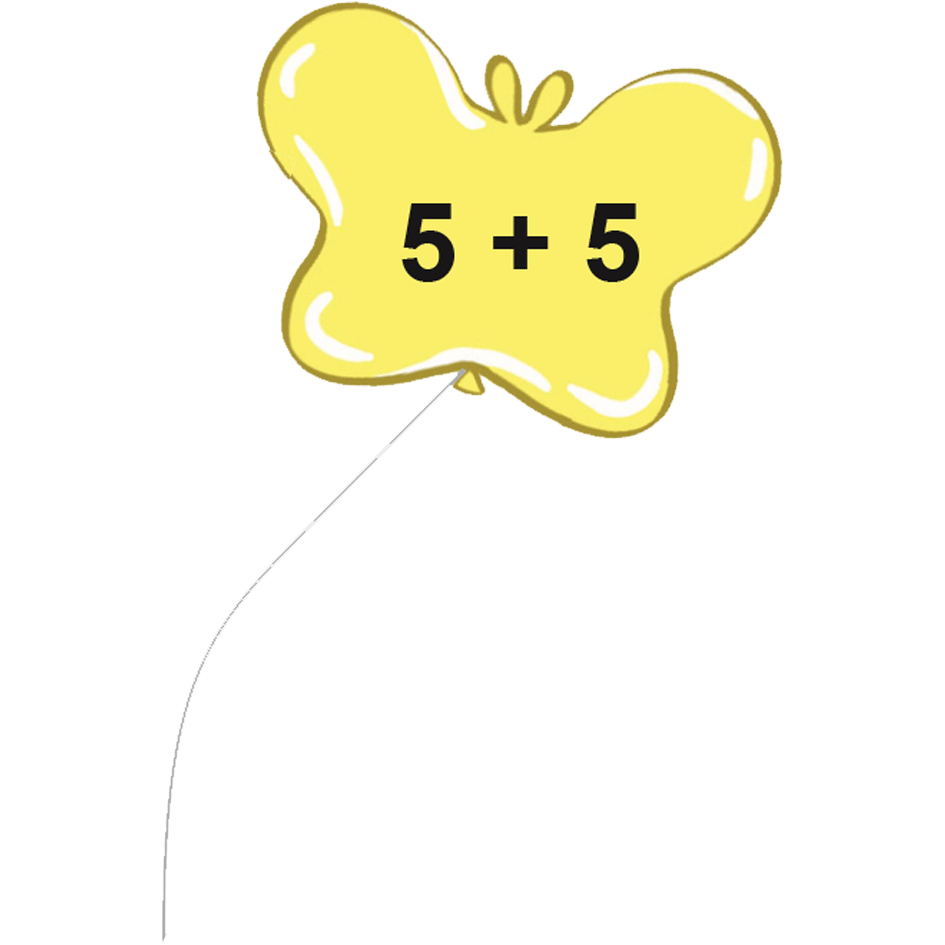 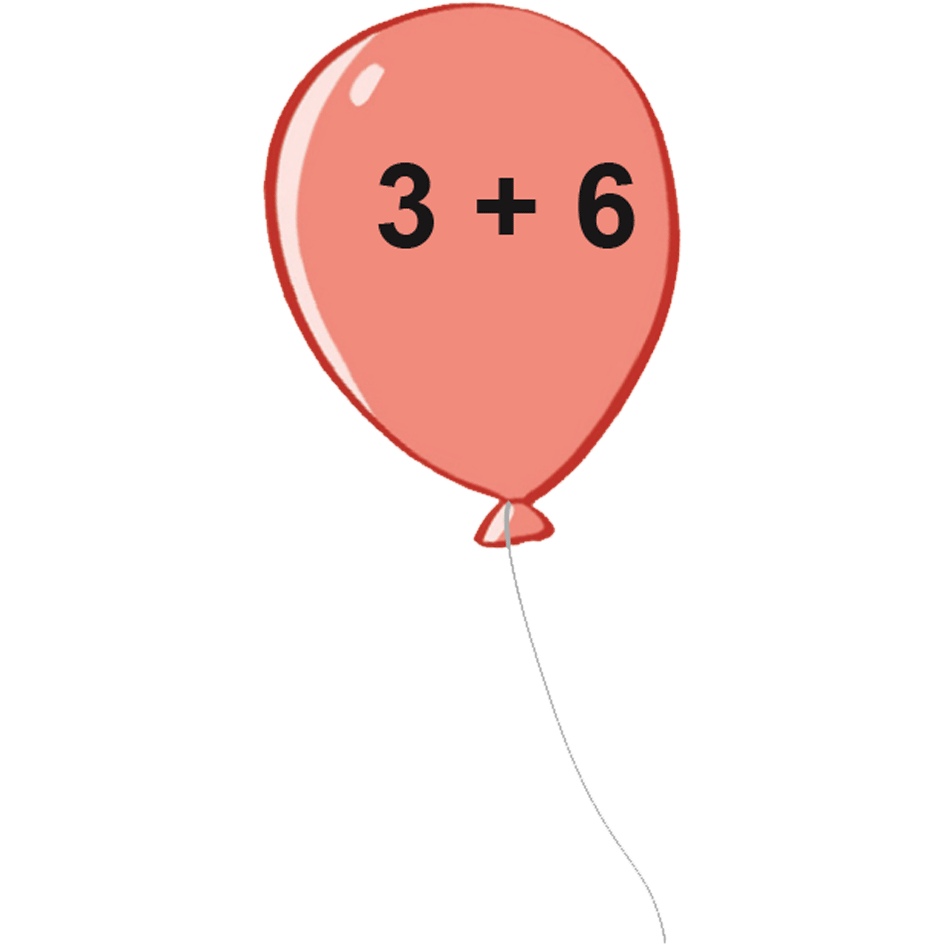 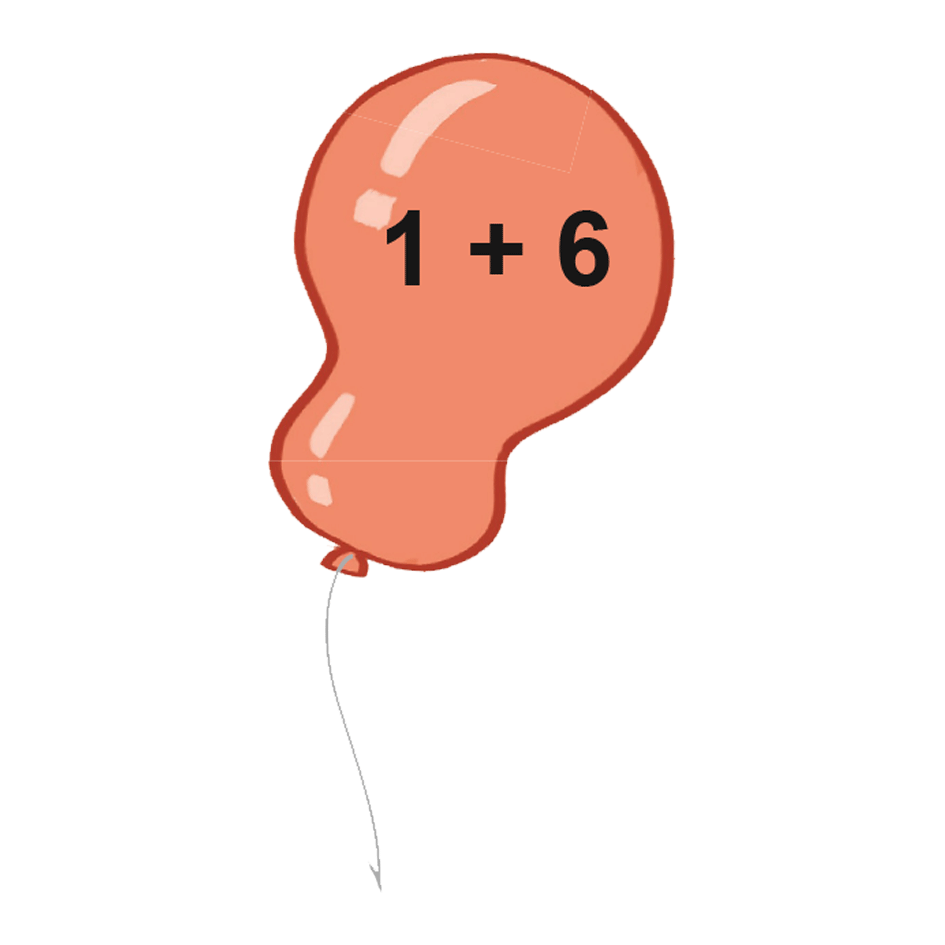 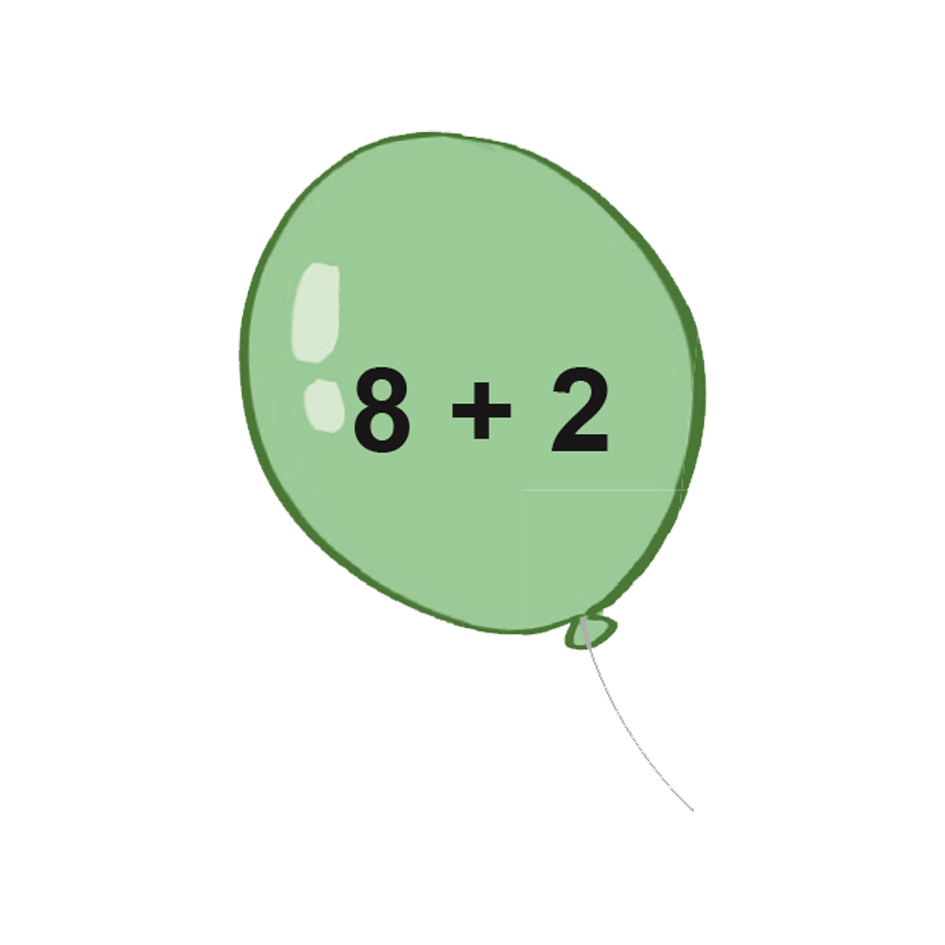 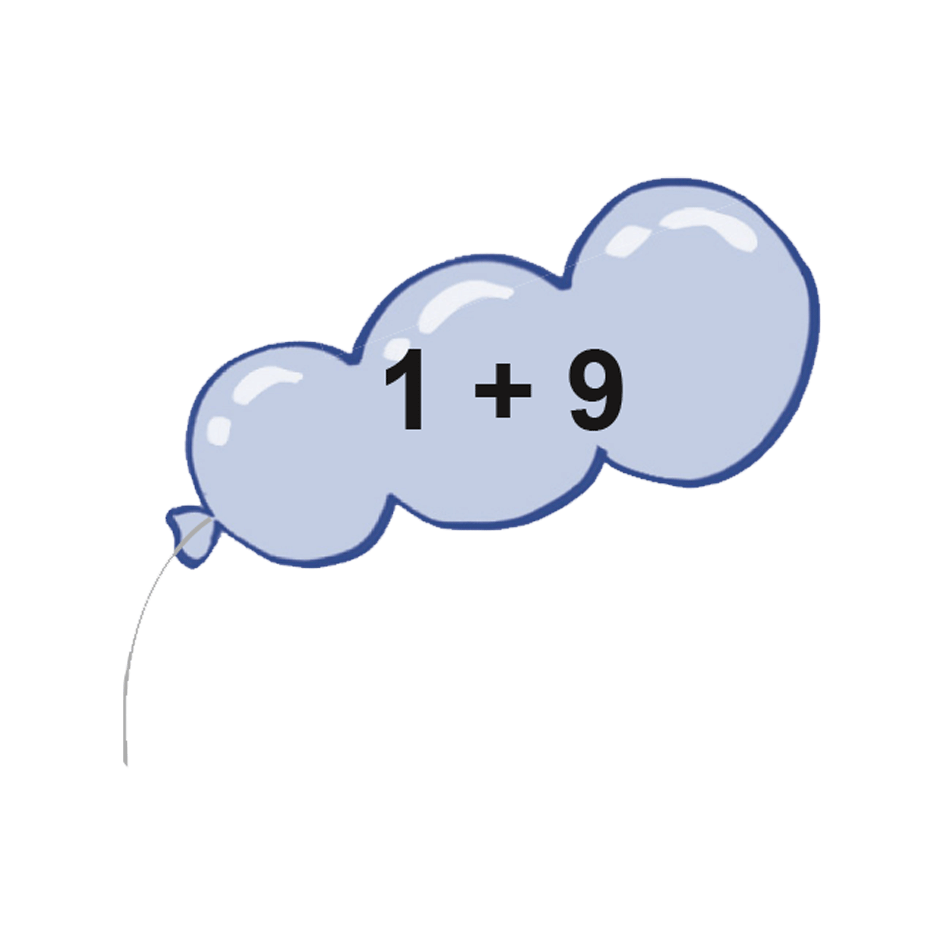 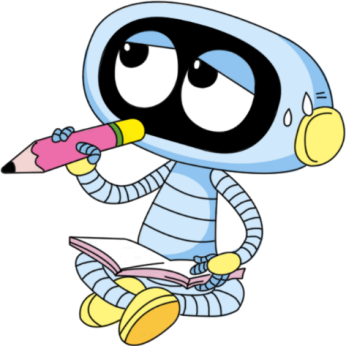 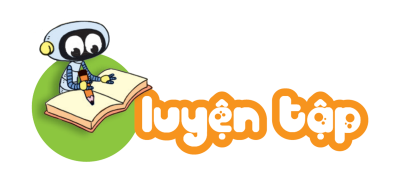 5. Số?
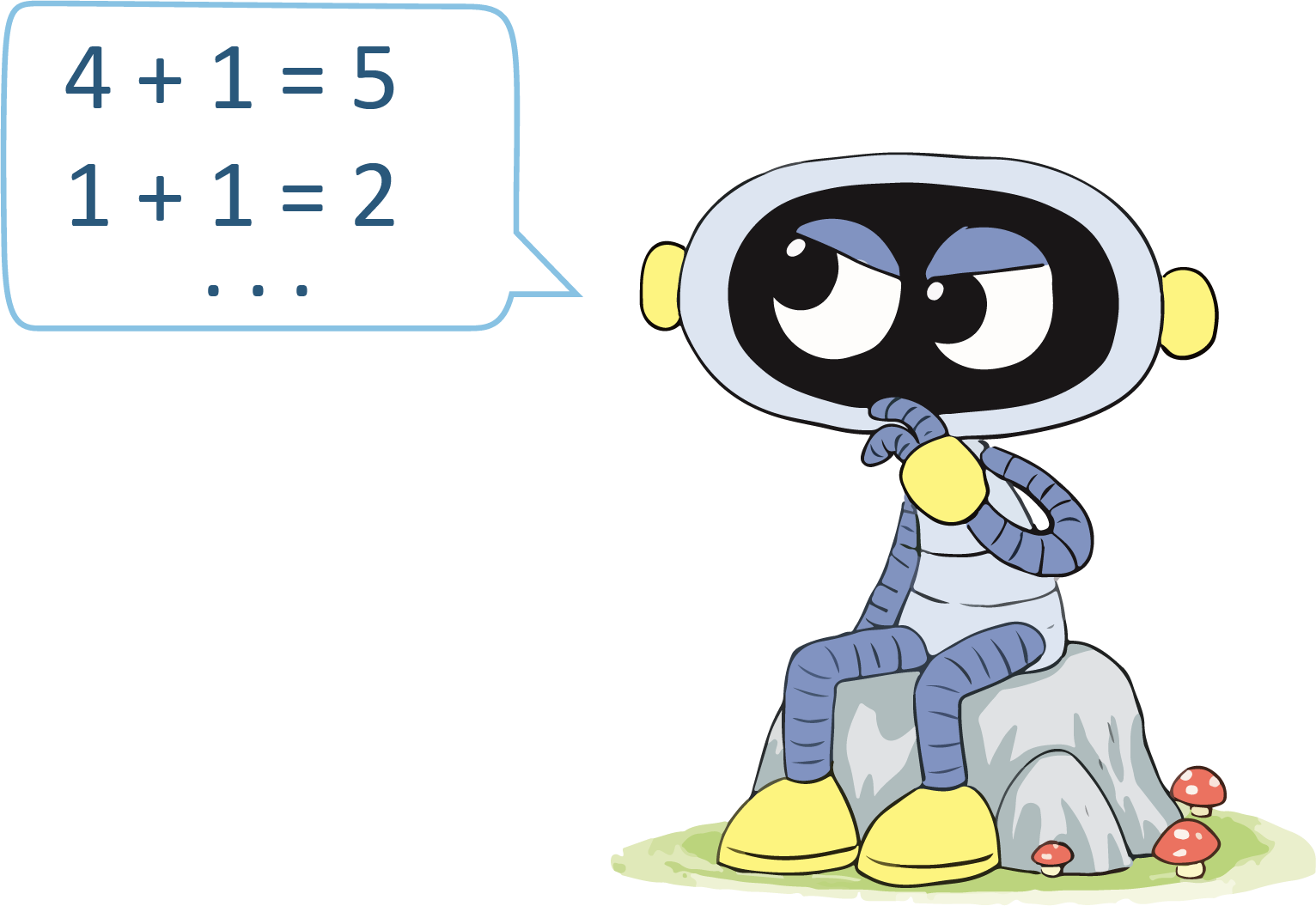 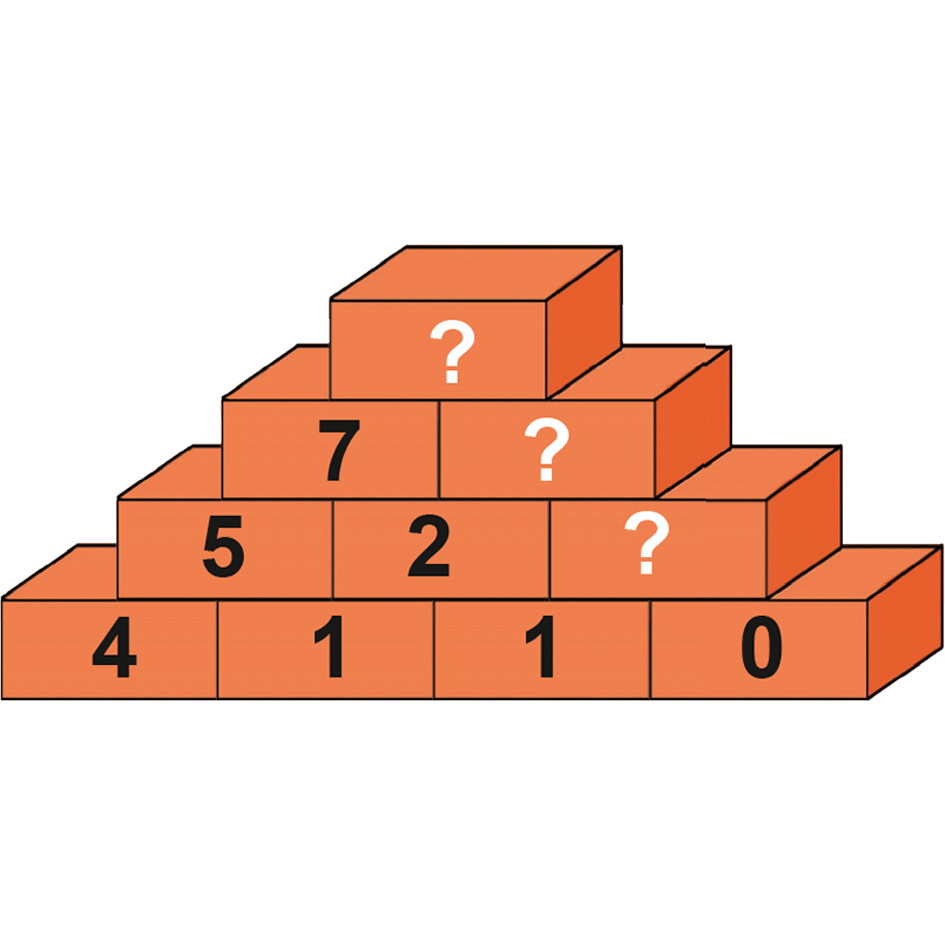 ?
?
?
3
1
10
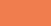 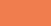 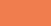 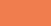 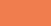 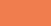